Adherence and an introduction to motivational interviewing
Job code: INT-20-2100130	Date of update: August 2021
Disclaimer
CF CARE is funded entirely by Vertex Pharmaceuticals (Europe) Limited. The content has been prepared and developed by the steering committee with logistical and editorial support from the CF CARE secretariat, ApotheCom. Vertex has had an opportunity to review the content and tools for accuracy.
Introduction
These modules have been developed by a steering committee of international cystic fibrosis experts to cover motivational interviewing (MI) techniques, which can form an effective framework for improving patients’ openness to behavioural change
The MI content is organised into five modules, which are designed to provide you with the knowledge and skills to improve your individual practice of MI. All modules can be downloaded from www.cfcare.net 
This module discusses the importance of adherence to treatment and influencing factors, and introduces the concept of MI
Learning objectives
Recognise the importance of adherence

Review the factors that affect adherence

Develop an understanding of motivational interviewing

Explore the theory behind motivational interviewing
The importance of adherence
The importance of optimal adherence in CF
Reduces morbidity1
Improves quality of life2
Lowers the prevalence of lung exacerbation2
Reduces the frequency of hospitalisation2
Improves health outcomes3
Improves lung function, which results in longer survival1
Lowers the risk of worsening clinical manifestations when combined with continued treatment3
1. Bishay LC, Sawicki GS. Adolesc Health Med Ther. 2016;7:117–124; 2. Lopes-Pacheco M. Front Pharmacol. 2020;10:1662; 3. Burgel PR, et al. Am J Respir Crit Care Med. 2020;201;2:188–197.
Adherence in CF
There has been significant improvement in the survival age of people living with CF, since CF was first recognised over 80 years ago, partly due to advances in treatments1,2

We are still a long way from optimal adherence
To maintain our progress, we need to get better at encouraging good adherence
CF, cystic fibrosis1. Balfour-Lynn IM, King JA. Paediatr Respir Rev. 2020;S1526-0542(20)30081-6; 2. Cystic Fibrosis Foundation. 2019.https://www.cff.org/Research/Researcher-Resources/Patient-Registry/2019-Patient-Registry-Annual-Data-Report.pdf. Accessed July 2021.
Adherence in CF: the reality
Poor adherence to treatment is a significant problem and varies based on type of treatment
Adherence rates by MPR
Adherence rates by patient self-reports
Adherence (%)
Adherence (%)
MPR, medication possession ratio Figures adapted from White H, et al. Eur Respir J. 2017;49:1600987.
Measurement
Measurement of adherence is notoriously unreliable1 

The ability to correctly recognise and assess adherence has become a research focus in many chronic conditions2

Adherence measurement methods:
Measurement of drugs or metabolites in blood/urine2
Patient reports (questionnaires, self-reported diary cards)3
Electronic techniques to record treatment dispensing/dosing regime2
Review of prescription records3
1. Eakin MN, Riekert KA. Curr Opin Pulm Med. 2013;19:687–691; 2. Anghel LA, et al. Med Pharm Rep. 2019;92:117–122; 3. Jones S, et al. Cochrane Database Syst Rev. 2018;2018:CD011665.
Optimal adherence: definition
The right treatment 
 
The right amount 

The right way
Why is it so hard to get optimal adherence in CF?
Optimal adherence can be:1
Very time-consuming
Very intrusive
Worrying (reminds you of your illness)
The patient may:1,2
Not know what to do
Feel unsupported by family
Hate feeling different
Understanding the factors that influence whether or not someone will adhere optimally can be helpful…and may guide a conversation about change
1. Duff AJA, Latchford GJ. Pediatr Pulmonol. 2010;45:211–220; 2. Jones S, et al. Cochrane Database Syst Rev. 2018;2018:CD011665.
Factors that affect adherence
Factors that affect adherence
Context:
Society and culture
Family and friends





The individual:
Treatment
Individual characteristics
Behaviour
Beliefs
Duff AJA, Latchford GJ. Pediatr Pulmonol. 2010;45:211–220.
Society and culture
Patients may pick up different expectations about what they should do (social norms)
Do people usually wear seatbelts?
Do people usually turn up for hospital appointments?
Do other people usually do their treatments?

Social resources are important
Money, housing, etc.
Duff AJA, Latchford GJ. Pediatr Pulmonol. 2010;45:211–220.
Family and friends
A major influence: family disagreements, over-involvement and poor communication are associated with adherence problems

Family resources:
Practical resources (transport, etc.)
Psychological resources (support, coping style, etc.)

Influence of friends/peer group?
O'Toole DPH, et al. Qual Health Res. 2019;29:846–856.
Family and friends
Adolescents may have the urge to become increasingly independent, which leads to inertia and a desire to break away

In contrast, when adolescents have a chronic illness, they may also demonstrate the opposite effect, in which they want to keep their family close
Reliance on parents
Parental anxieties
Difficulties in ‘letting go’ 

This can lead to conflict, identified as a major factor in causing and maintaining poor adherence
Duff AJA, Oxley H. Hodson and Geddes' Cystic Fibrosis. Taylor & Francis, London. 2016.
Friends: peer power
Adolescents seek out identification with peer groups

Peer-pressure often has negative connotations

However, peer power can be very positive…

Support from close friends may help to moderate the negative impact of marital discord on children's behaviour1 

Social support from friends/classmates facilitates disease adaptation for adolescents and may help with lifestyle aspects of treatment regimens2
1. Wasserstein SB, La Greca AM. J Clin Child Psychol. 1996;25:177–182; 2. Jones S, et al. Cochrane Database Syst Rev. 2018;2018:CD011665.
The treatment
Adherence is greater if the regimen is:
Understood easily
Simple (treatment plan and medication/devices)
Manageable with available time
Perceived as not too stressful by patients
Recognised as important by patients, and the benefits, risks and potential impact on their quality of life is understood
Ohn M, Fitzgerald A. Pediatr Respir Rev. 2018;25:33–36.
Individual characteristics
Demographics:
Age1 
Adherence is particularly challenging for many and varies between age groups 
Young adults may also experience problems with adherence
Gender2
Females have lower adherence to certain aspects of the CF treatment regimen (e.g. coughing, high-fat foods, oral medication)
Knowledge
Important, but knowing is not the same as doing
Behavioural and psychological barriers
1. Rouzé H, et al. Patient Prefer Adherence. 2019;13:1497–1510; 2. Patterson JM, et al. J Cyst Fibros. 2008:7;154–164.
Behaviour
Common reasons for non-adherence include:
Forgetting
Putting off
Not being organised
Not knowing what to do
Some barriers more specific to:
Children – unpalatable taste, difficulty with swallowing pills
Adolescents – unwillingness to take medication in public
For behaviour to change, it is helpful if:
There is a plan
It is practical
It becomes part of a routine
Duff AJA, Latchford GJ. Pediatr Pulmonol. 2010;45:211–220.
Psychology
Emotions/mental health
Depression and anxiety can be important barriers
Beliefs
About the illness
Is it serious?
Will it get worse if I do not act?
About what patients should do1
Costs/benefits of changing
Confidence in being able to change
About the treatment1
Do I need it?
Will it work?
What are the side effects?
1. Horne R, Weinman J. J Psychosom Res. 1999;47:555–567.
What can we do?
Our response?
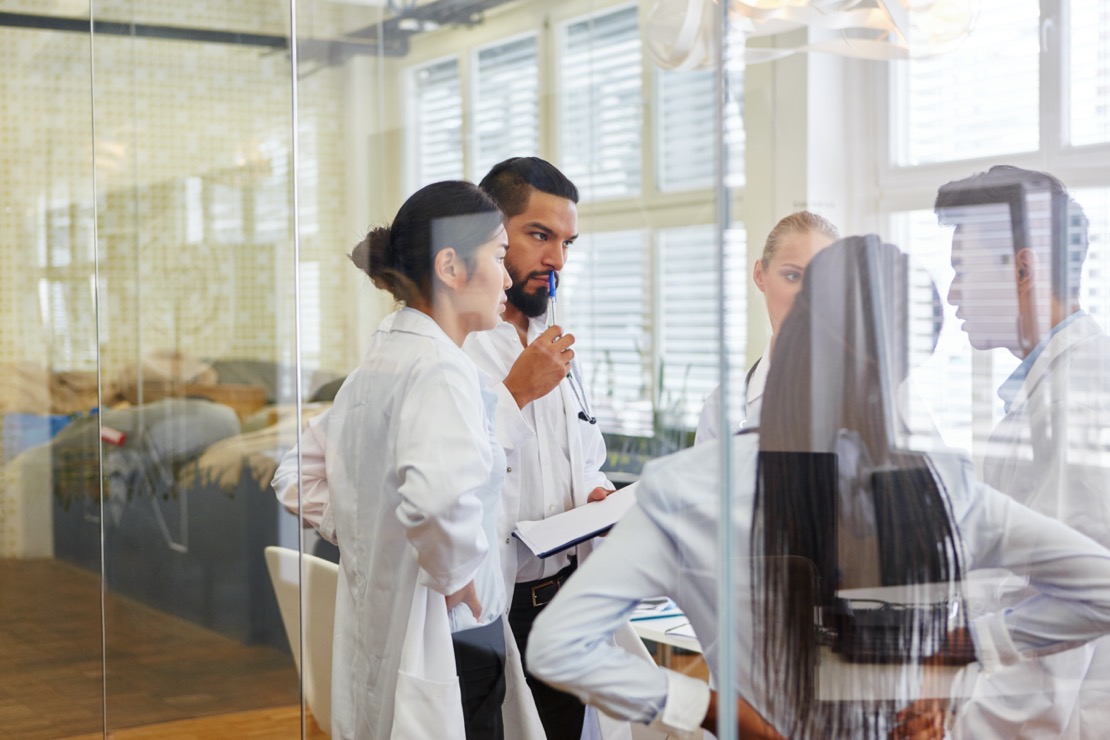 As a team…
As an individual health professional…
Image source: Shutterstock
The team
The context for success
Any intervention for adherence needs to take into account the team
It has to be practical, supported and shared
Teams can also offer opportunities for interventions
The health professional
The relationship with the health professional is key
What health professionals do (i.e. YOU) makes a huge difference
Key principle:
Apply communication skills to identify ways in which patients are stuck, and help them change
An introduction to motivational interviewing
Role of health professionals
Non-adherence is complex
People get stuck for different reasons and feel ambivalent about change
You can only help if they tell you what is going on
Motivational interviewing is an approach to opening up communication, helping patients resolve ambivalence, and to move towards change
Why are some people non-adherent?
Some patients are unintentionally non-adherent 
Poor understanding of the disease and their treatment 
Underestimation of disease severity
Many patients are intentionally non-adherent
Patients are unable to notice treatment benefits 
Treatments are perceived as too time consuming 
Treatments are observed as an inconvenience and a burden
Ohn M, Fitzgerald A. Pediatr Respir Rev. 2018;25:33–36
In practice….
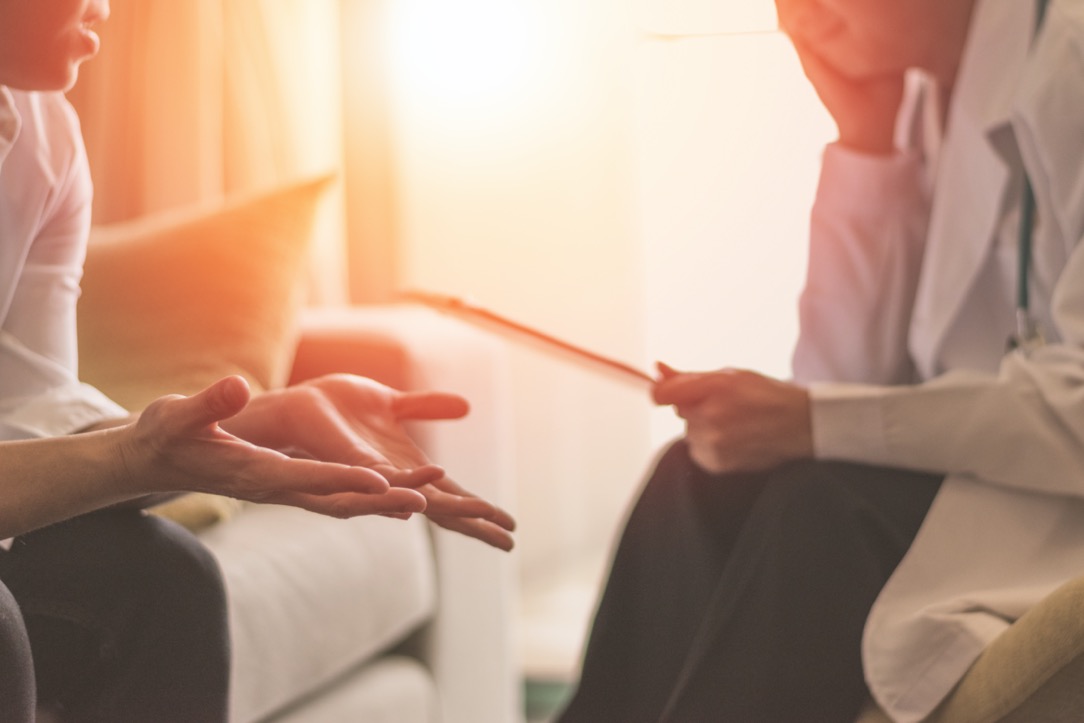 People are stuck
Health professionals may repeatedly get them to change their behaviour…
…but they remain stuck
Image source: Shutterstock
Thinking about behaviour change with patients
What does it feel like?
A wrestling match?
You push, they push back…
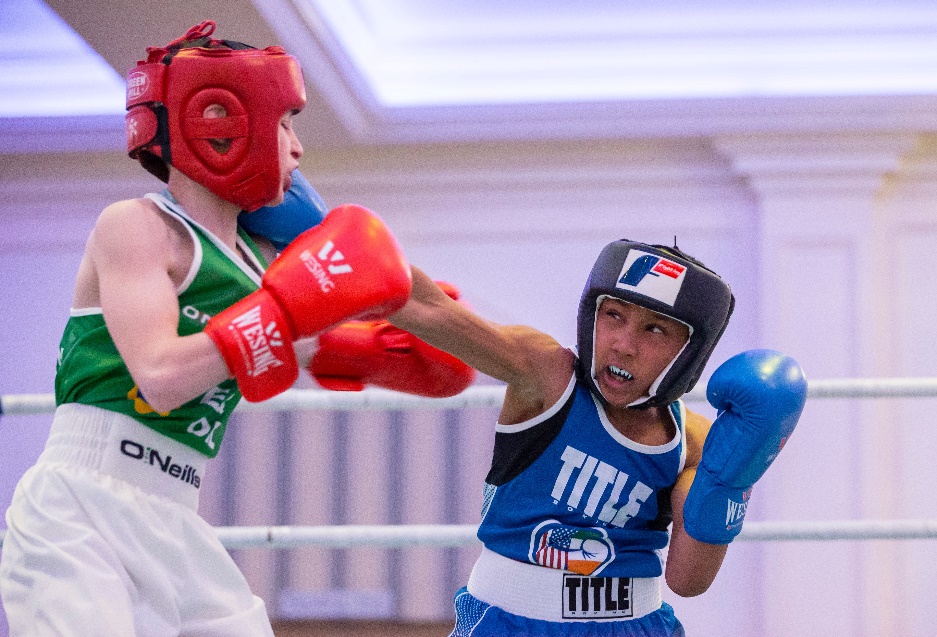 Image source: www.unsplash.com
Thinking about behaviour change with patients
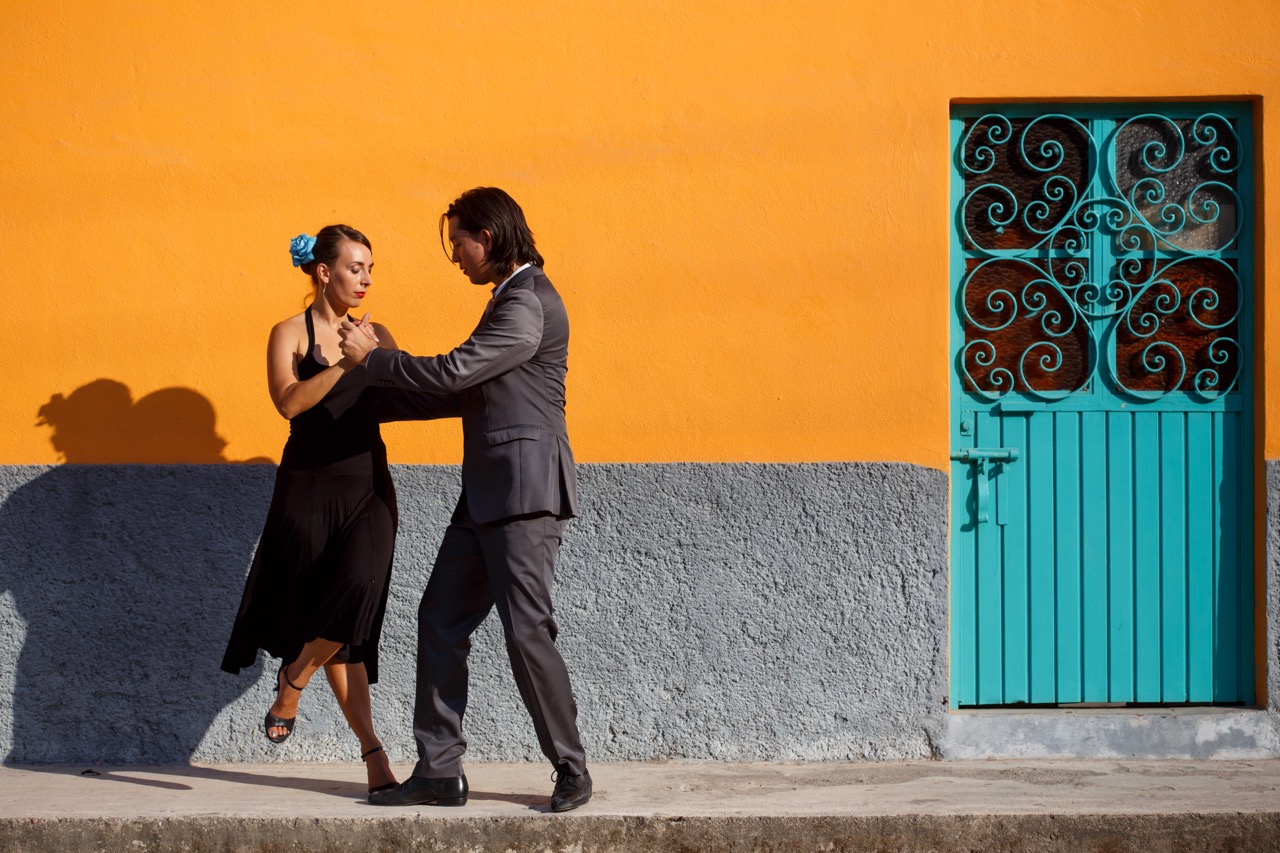 What should it feel like?
A dance?
You may take some time, but you will get somewhere…
Image source: Pexels
Thinking about change
It is not easy – working with patients struggling with change can be very frustrating
It is easy to blame the patient
“Can’t they see what a risk they are taking and just have the medicine?”
Especially when we:
Feel responsible
Can even see patients as being different from us…
But this is not true
To prove it, think about the last time you flossed your teeth…
Dental flossing
Evidence that we are all bad at change!
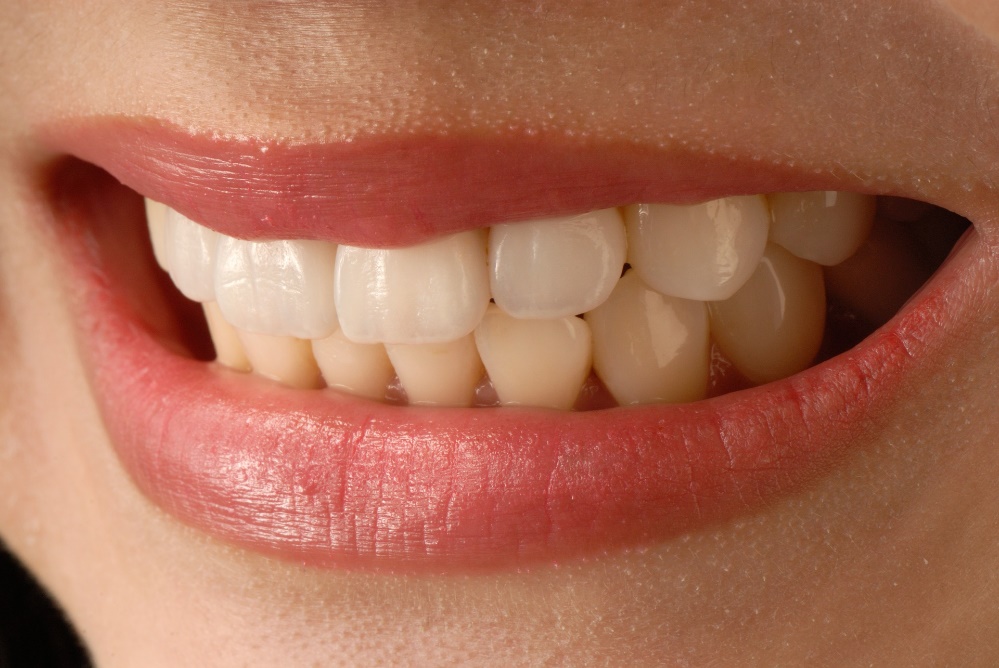 Image source: www.pixabay.com
The change process
Beliefs
Concerns
Emotions
Confidence, etc.
Motivational interviewing
THE CONTEXT OF THE TEAM
THE DECISION
Behaviour 
change
techniques
Problem solving   
implementation plans, etc.
Latchford GJ, Duff AJA. Personal communication. 2014.
Motivational interviewing
Originally a reaction to persuasion
Treatment for alcohol problems relied on confrontation, but patients were resistant and showed no motivation to change
An alternative came from Bill Miller, a clinical psychologist in New Mexico
Whether someone resists change or becomes more motivated depends on what you say
So, confronting someone makes them more stubborn
Instead, motivational interviewing is designed to enhance motivation to change
Miller WR. Behav Psychother. 1983;11:147–172.
A definition of motivational interviewing
“A directive, client-centred counselling style for eliciting 	behaviour change by helping clients to explore and resolve 	ambivalence”
						– Rollnick and Millner (1995)
Perkins R, Repper J. 1998, Dilemma’s in Community Mental Health Practice. Choice or Control. Radcliffe Medical Press, Oxford.
The theory behind motivational interviewing
Principle 1: Do not tell people what to do…
…because it usually does not work, even if you are right
If people do not feel they have a choice, they feel a need to do whatever it is they have been told not to – to prove they still have free will1
“No one tells me what to do”
1. Brehm JW. A theory of psychological reactance. Academic Press; New York. 1966.
Principle 2: Listen
If you cannot listen and engage someone in conversation, they are not likely to change
Carl Rogers’ non-directive interaction style emphasises the importance of:1
Listening 
Empathy
Understanding
If someone is expecting to be persuaded, this is unexpected!
1. Rogers C. Couns Psychol. 1975;5:2–10.
Principle 3: Let the patient tell you they need to change
The very best thing that can happen is for someone to tell you why they should change
If someone says it themselves without you saying it, it’s much more powerful
“People believe what they hear themselves say”
Bem, DJ. Advances in Experimental Social Psychology. Academic Press, New York. 1972.
Principle 4: Cognitive dissonance
People feel uncomfortable when they hold two incompatible beliefs
This creates an urge to do something to resolve it
For example: 
“I smoke” + “I want to be healthy”
Solution:
Stop smoking or convince yourself it is OK to smoke
It is easier to keep with the status quo!
Festinger L. A theory of cognitive dissonance. Stanford University Press, Stanford. 1957.
Principle 5: People need to feel confident before trying to change
If people believe that they are capable of doing something, they are far more likely to try
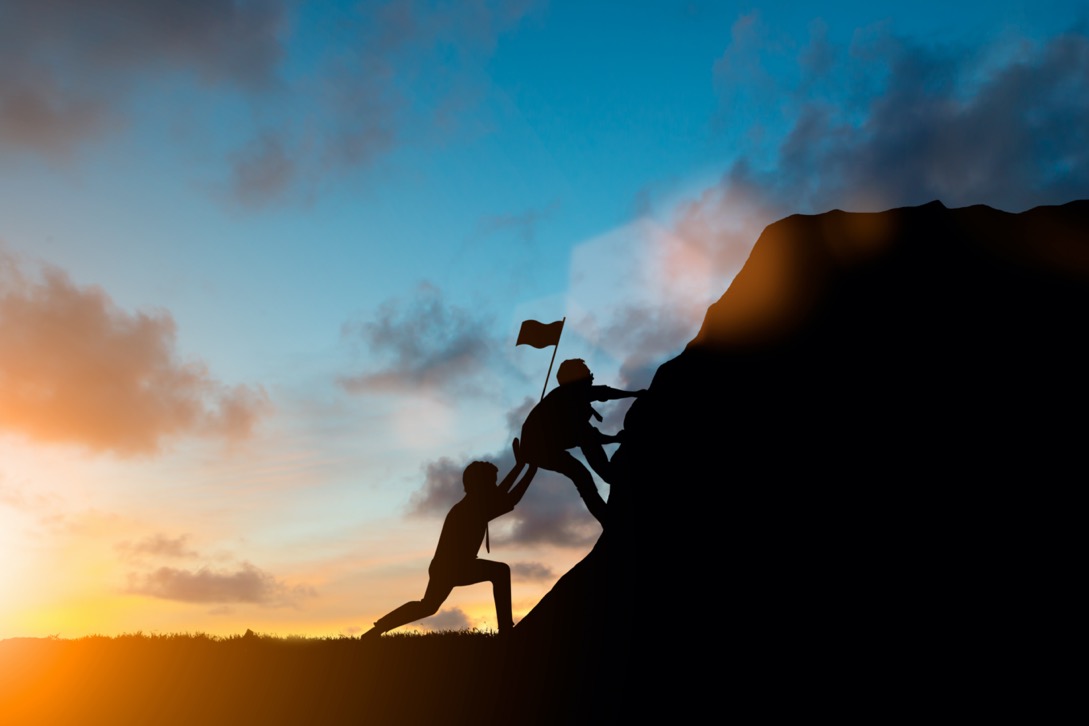 Image source: Shutterstock
Bandura A. Psychol Rev. 1977;84:191–215.
Principle 6: Ambivalence is normal
All of us struggle with big decisions
Being unsure is actually normal for human beings
Summary
Treatment adherence is necessary to achieve optimal outcomes in CF; however, poor adherence to treatment is recognised as a significant problem among patients with CF
Adherence is influenced by a number of factors, such as the patient’s environment, individual characteristics, behaviour, and understanding of the treatment and disease 
Motivational interviewing can be used to facilitate behavioural change in patients who demonstrate resistance
HCPs and CF teams can utilise the motivational interviewing techniques to explore a patient’s beliefs and enhance their motivation to change
HCP, healthcare professional
References
Anghel LA, Farcas AM, Oprean RN. An overview of the common methods used to measure treatment adherence. Med Pharm Rep. 2019;92:117–122. 
Bandura A. Self-efficacy: toward a unifying theory of behavioral change. Psychol Rev. 1977;84:191–215.
Balfour-Lynn IM, King JA. CFTR modulator therapies - Effect on life expectancy in people with cystic fibrosis [published online ahead of print, 2020 May 26]. Paediatr Respir Rev 2020;S1526-0542(20)30081-6.
Bem, DJ. ‘Self-perception theory’, in: Berkowitz L, Advances in experimental social psychology. Academic Press, New York. 1972
Bishay LC, Sawicki GS. Strategies to optimize treatment adherence in adolescent patients with cystic fibrosis. Adolesc Health Med Ther. 2016;7:117–124.
Brehm JW. A theory of psychological reactance. Academic Press, New York. 1966.
Burgel PR, Munck A, Durieu I, et al. Real-Life Safety and Effectiveness of Lumacaftor-Ivacaftor in Patients with Cystic Fibrosis. Am J Respir Crit Care Med. 2020;201:188–197.
Cystic Fibrosis Foundation. Patient Registry Annual Data Report. 2019. https://www.cff.org/Research/Researcher-Resources/Patient-Registry/2019-Patient-Registry-Annual-Data-Report.pdf. Accessed July 2021.
Duff AJA, Latchford GJ. Motivational interviewing for adherence problems in cystic fibrosis. Pediatr Pulmonol. 2010;45:211–220.
Duff AJA, Oxley H. ‘Psychology’, in Bush A, Bilton D & Hodson M, (4th edn), Hodson and Geddes’ Cystic Fibrosis. Taylor & Francis, London. 2016.
Eakin MN, Riekert KA. The impact of medication adherence on lung health outcomes in cystic fibrosis. Curr Opin Pulm Med. 2013;19:687–691.
Festinger L. A theory of cognitive dissonance. Stanford University Press, Stanford. 1957.
Horne R, Weinman J. Patients' beliefs about prescribed medicines and their role in adherence to treatment in chronic physical illness. J Psychosom Res. 1999;47:555–567.
References
Jones S, Curley R, Wildman M, et al. Interventions for improving adherence to treatment in cystic fibrosis. Cochrane Database Syst Rev. 2018;2018:CD011665. 
Lopes-Pacheco M. CFTR Modulators: The Changing Face of Cystic Fibrosis in the Era of Precision Medicine. Front Pharmacol. 2020;10:1662. 
Miller WR. Motivational interviewing with problem drinkers. Behav Psychother. 1983;11:147–172.
Ohn M, Fitzgerald DA. Question 12: What do you consider when discussing treatment adherence in patients with Cystic Fibrosis? Paediatr Respir Rev. 2018;25:33–36.
O'Toole DPH, et al. Adherence to Aerosol Therapy in Young People With Cystic Fibrosis: Patient and Parent Perspectives Following Electronic Data Capture. Qual Health Res. 2019;29:846–856.
Patterson JM, Wall M, Berge J, et al. Gender differences in treatment adherence among youth with cystic fibrosis: Development of a new questionnaire. J Cyst Fibros. 2008;7:154–164.
Perkins R, Repper, J. Dilemmas in community mental health practice: Choice or control. Abingdon, UK: Radcliffe Medical Press Ltd. 1998.
Riekert K. Promoting adherence and increasing life span. J Hopkins Adv Stud Med. 2009;9:14–19.
Rogers C. Empathic: An unappreciated way of being. Couns Psychol. 1975;5:2–10.
Rouzé H, Viprey M, Allemann S, et al. Adherence to long-term therapies in cystic fibrosis: a French cross-sectional study linking prescribing, dispensing, and hospitalization data. Patient Prefer Adherence. 2019;13:1497–1510.
Wasserstein SB, La Greca AM. Can peer support buffer against behavioral consequences of parental discord? J Clin Child Psychol. 1996;25:177–182.
White H, et al. Variation in lung function as a marker of adherence to oral and inhaled medication in cystic fibrosis. Eur Respir J 2017;49:1600987.